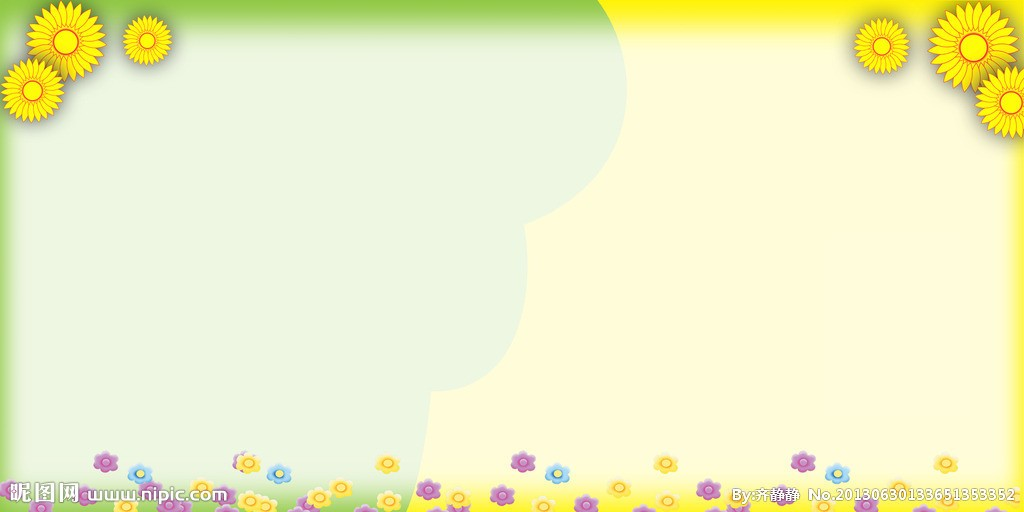 Luyện từ và câu
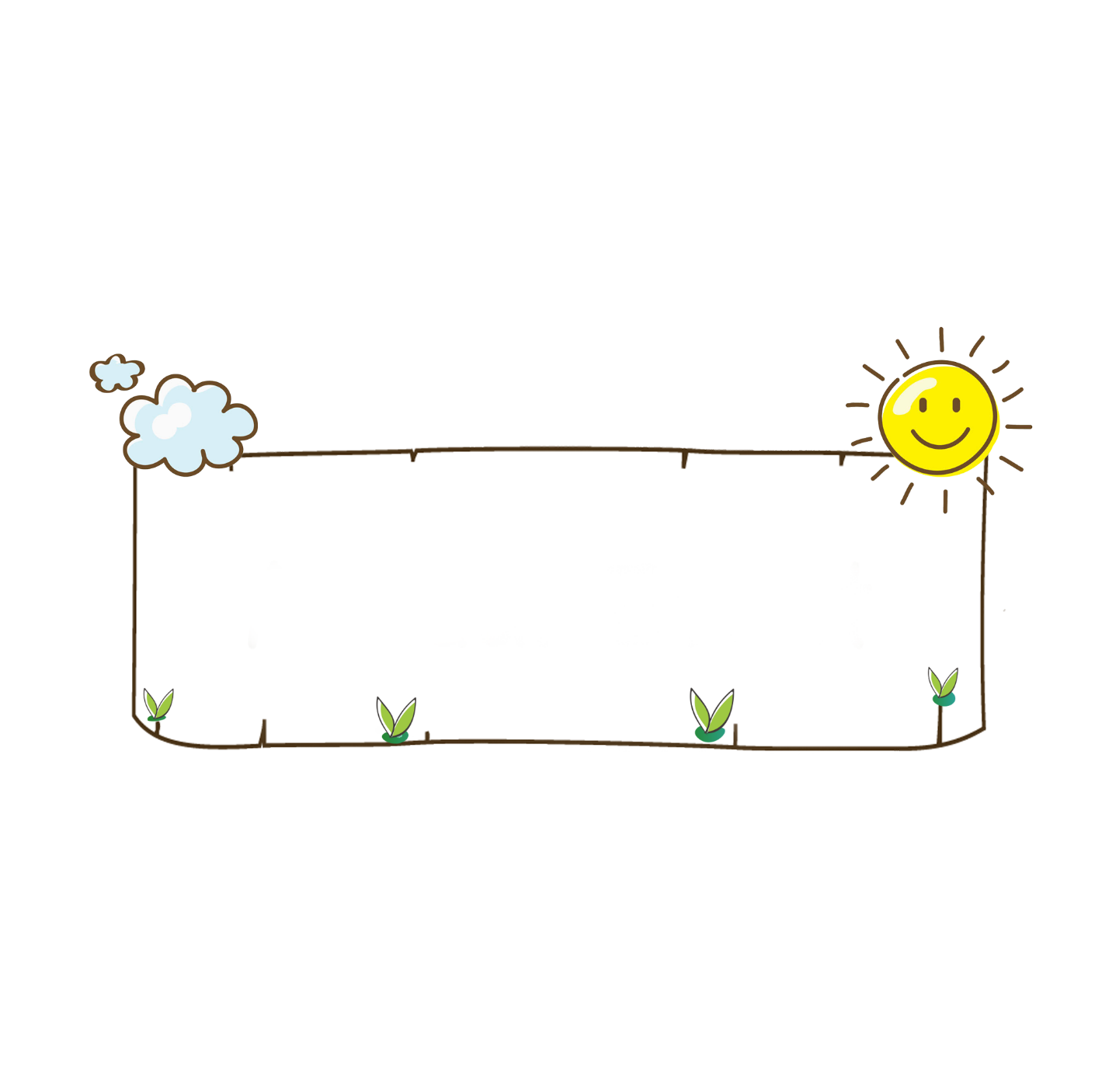 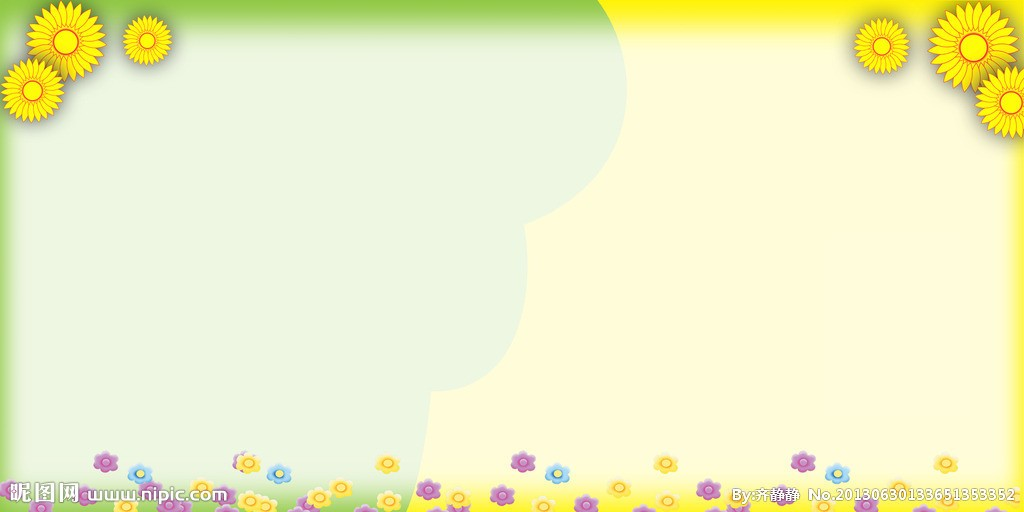 KHỞI ĐỘNG
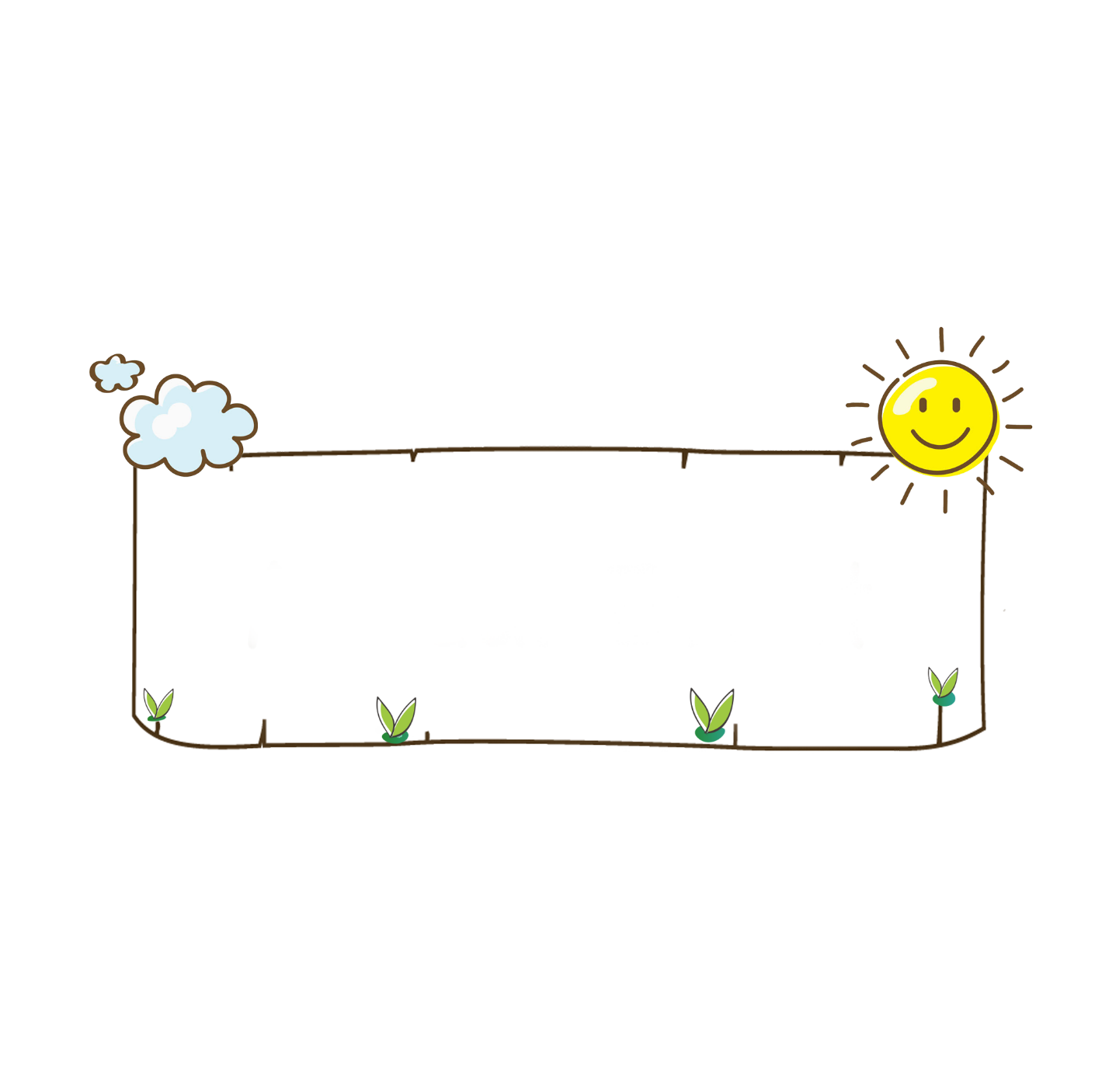 TRÒ CHƠI
 AI NHANH – AI ĐÚNG
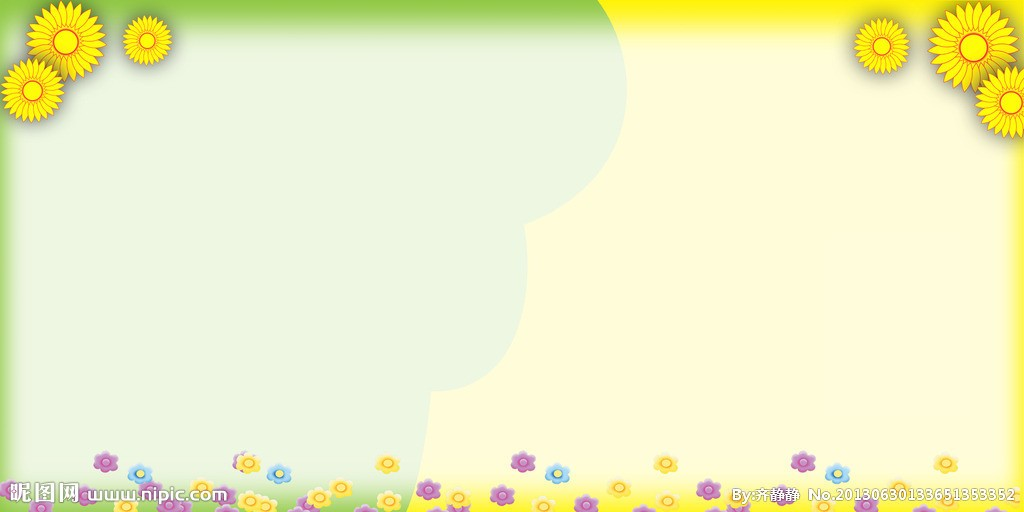 *Ghép trạng ngữ với những câu phù hợp
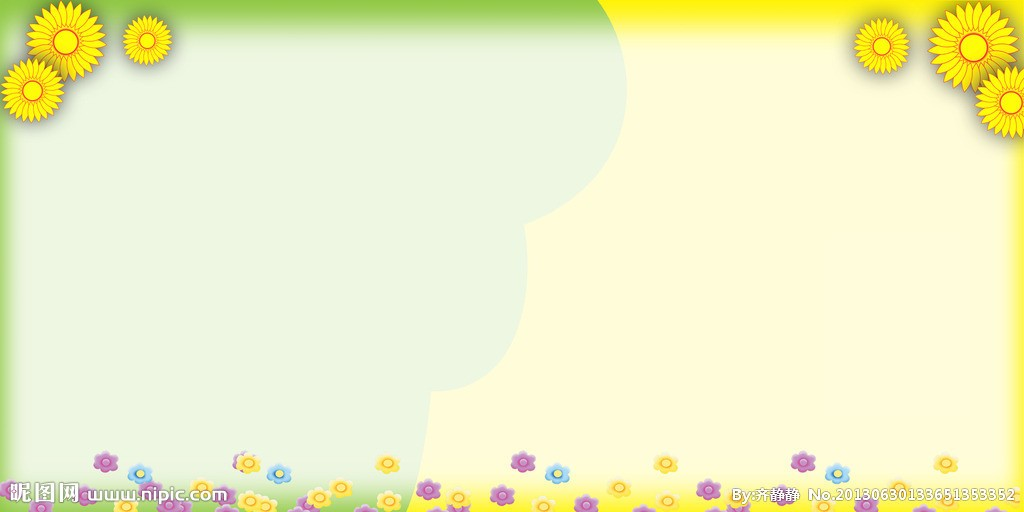 Luyện từ và câu 
    Trạng ngữ (Tiếp theo)
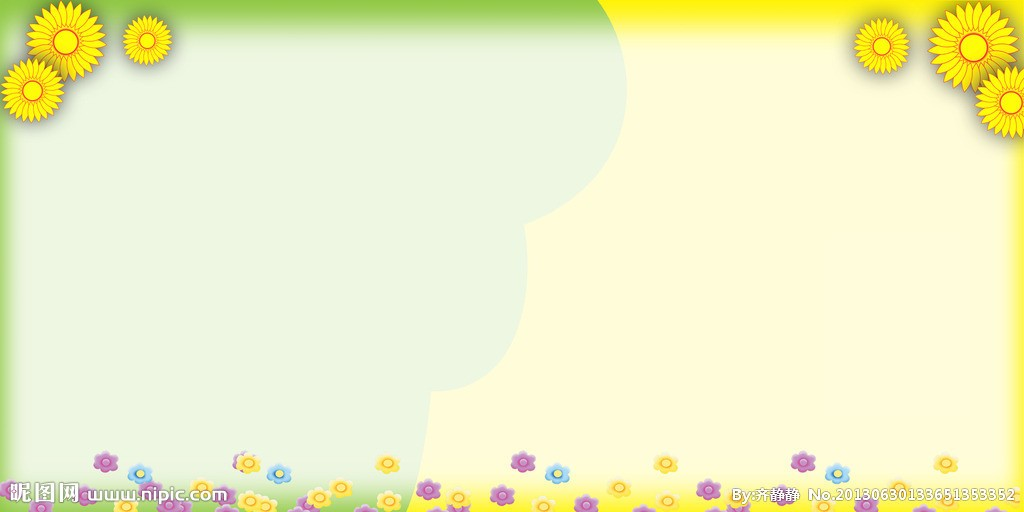 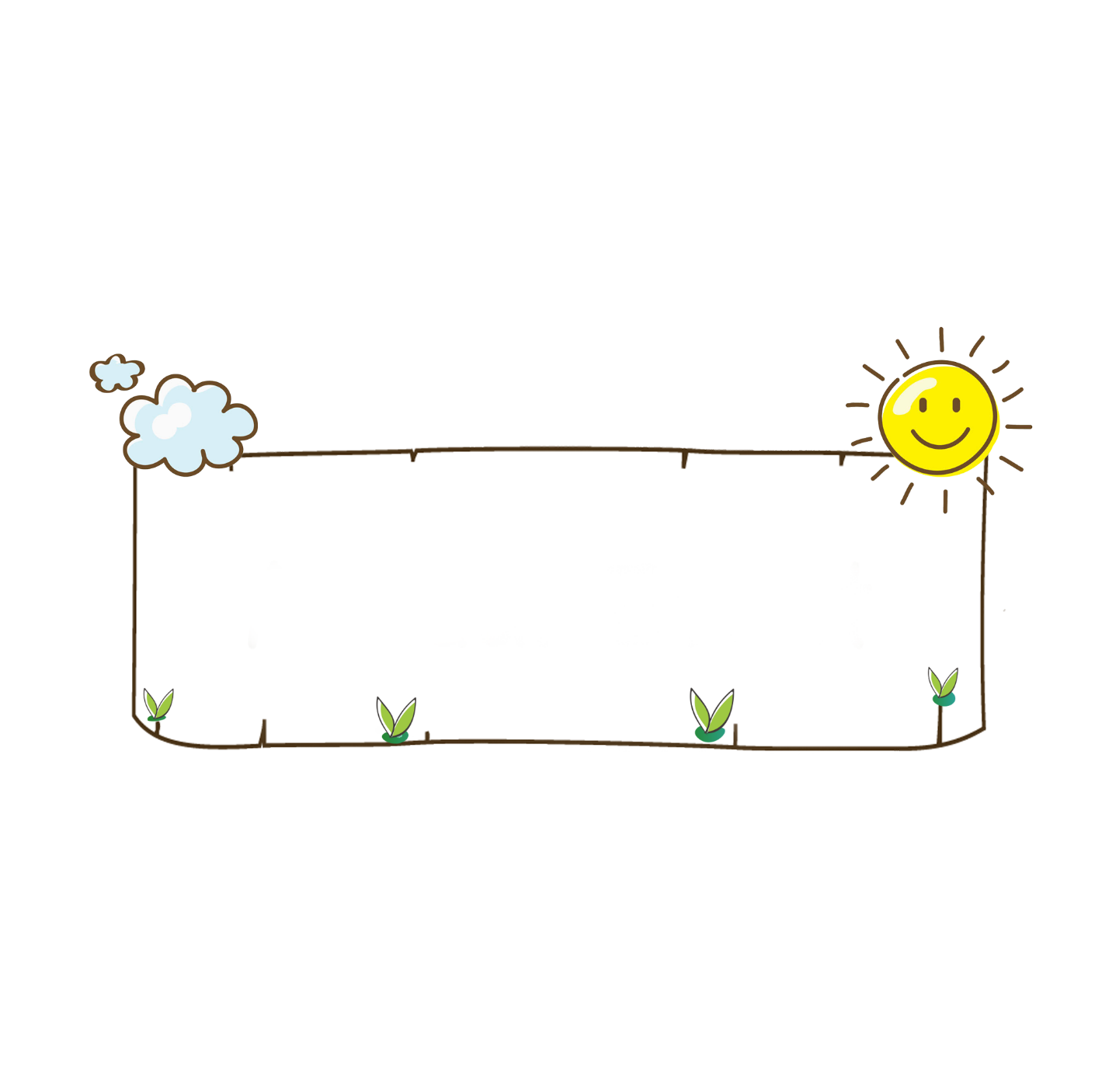 KHÁM PHÁ
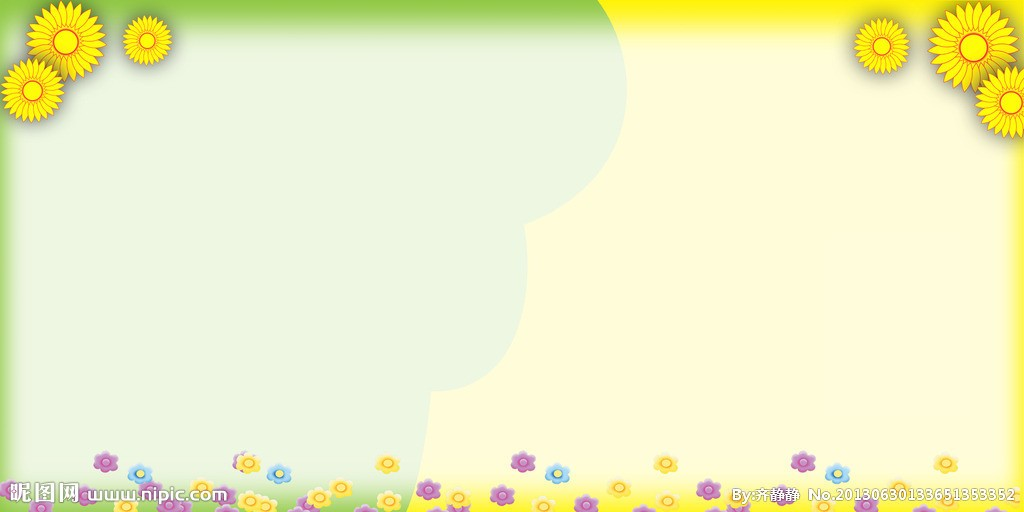 I. Nhận xét
      1. Tìm trạng ngữ trong mỗi câu sau:
		Ngày hôm đó, mầm cỏ đã lấm tấm xanh khắp các ngọn đồi. Đêm ấy, trời mưa phùn. Đêm hôm sau, lại mưa tiếp. Sáng ngày thứ ba, Nhẫn lùa đàn bò ra đi.
                                                    Theo HỒ PHƯƠNG
2. Trạng ngữ đứng ở vị trí nào trong mỗi câu trên?

3. Trạng ngữ được ngăn cách với chủ ngữ và vị ngữ bằng dấu câu nào?
Các trạng ngữ đều đứng đầu câu.
-> … dấu phẩy
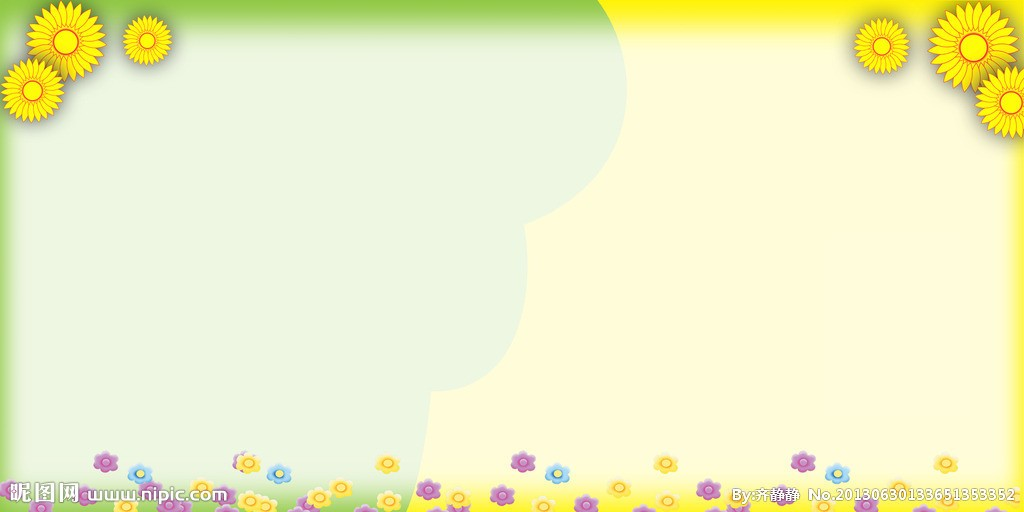 II. Bài học
Trạng ngữ thường đứng đầu câu, ngăn cách với hai thành phần chính của câu bằng dấu phẩy.
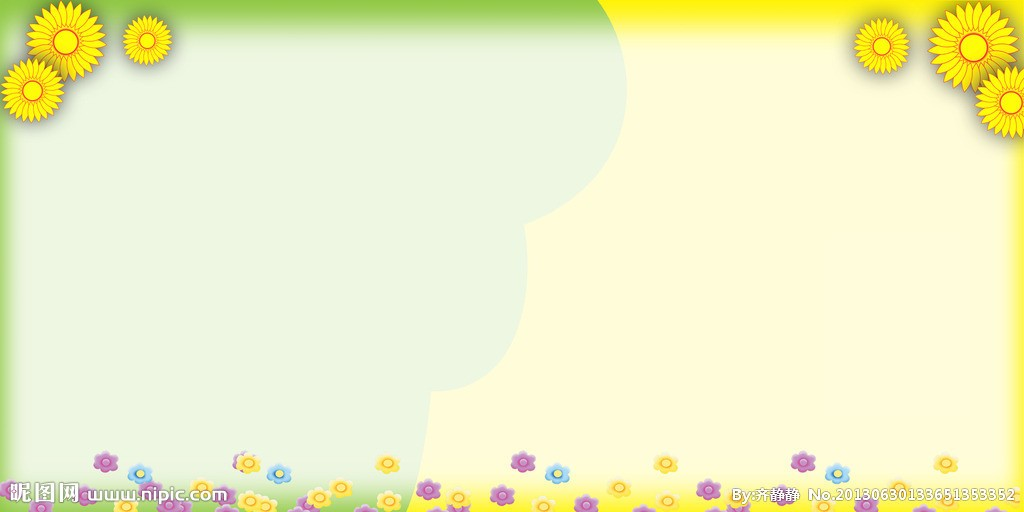 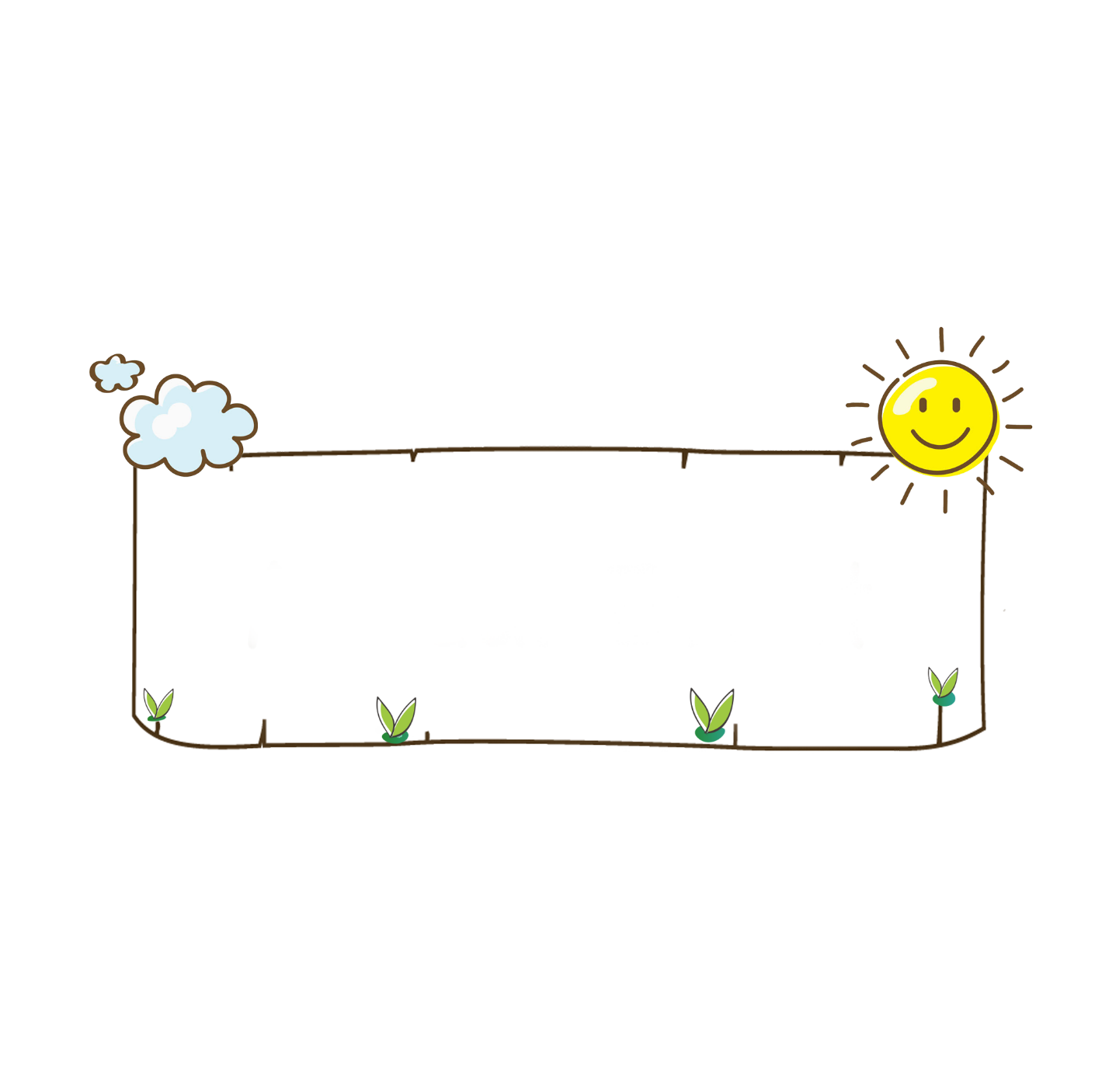 LUYỆN TẬP
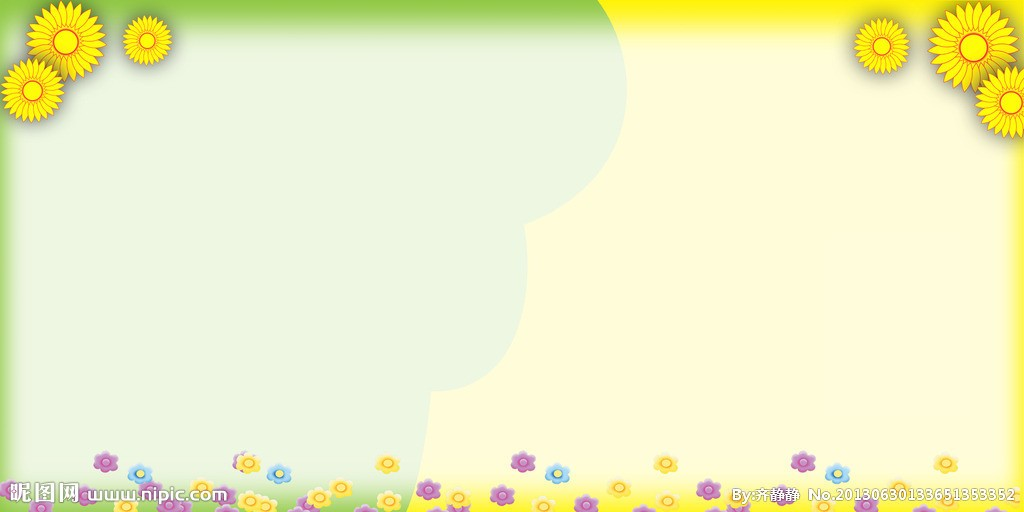 Tìm trạng ngữ trong mỗi câu sau:
      Thuở xưa, nước ta bị giặc Minh xâm lược. Bấy giờ, có ông Lê Lợi khởi nghĩa ở vùng Lam Sơn. Trong buổi đầu,  vì còn yếu, nghĩa quân nhiều lần bị thua. Để giúp Lê Lợi đánh đuổi ngoại xâm, Đức Long Quân đã cho nghĩa quân mượn thanh gươm thần. Từ khi có gươm thần, nghĩa quân đánh đâu thắng đó. Sau khi đuổi giặc Minh về nước, Lê Lợi lên ngôi vua. Một năm sau, khi nhà vua cưỡi thuyền rồng dạo quanh hồ Tả Vọng, Long Quân sai Rùa Vàng lên lấy lại thanh gươm thần. Từ đó, hồ mang tên Hồ Gươm.
											Theo truyện Sự tích Hồ Gươm
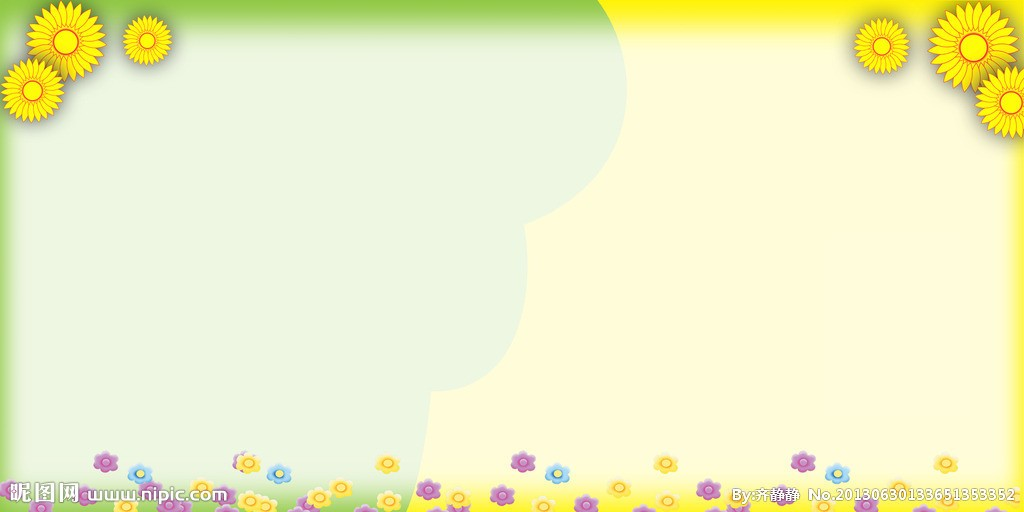 2. Dựa vào nội dung bài đọc Trường Sa, viết một đoạn văn ngắn (4-5 câu) về các chiến sĩ ở Trường Sa, trong đó ít nhất một câu có trạng ngữ. Gạch chân dưới trạng ngữ trong câu đó.
*Gợi ý:
+ Trường Sa thuộc lãnh thổ của nước nào? Có từ bao giờ?
+ Các chiến sĩ ở đây thường làm gì ? Như thế nào? Để làm gì? …
+ Tình cảm của em đối với các chiến sĩ ra sao?
2. Dựa vào nội dung bài đọc Trường Sa, viết một đoạn văn ngắn (4-5 câu) về các chiến sĩ ở Trường Sa, trong đó ít nhất một câu có trạng ngữ. Gạch chân dưới trạng ngữ trong câu đó.
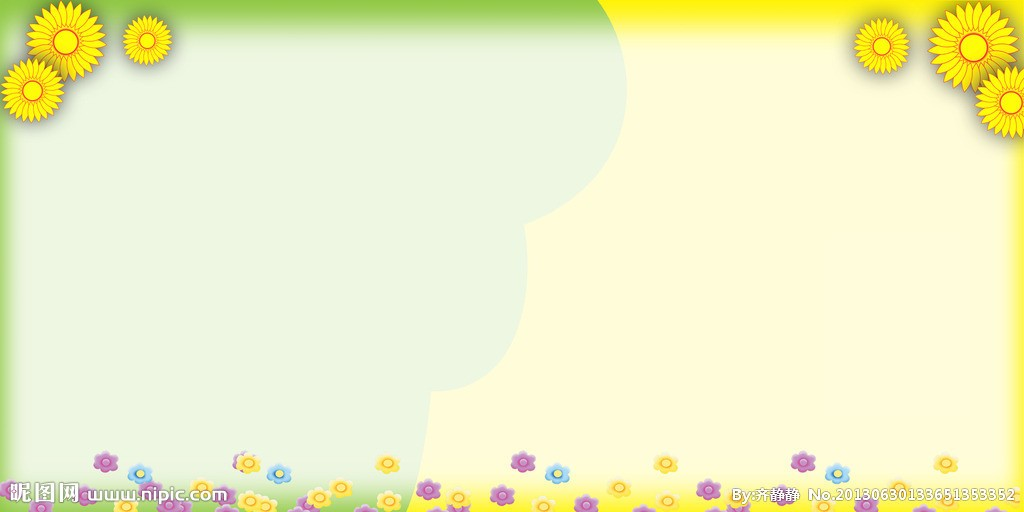 *Bài tham khảo:
      Từ rất lâu đời, quần đảo Trường Sa đã là một phần không thể tách rời của Tổ quốc Việt Nam ta. Nơi đây, các chú bộ đội hải quân ngày đêm nắm chắc tay súng bảo vệ biển, đảo. Ở quần đảo Trường Sa, các chú bộ đội hải quân coi đảo là nhà, coi đồng đội là người thân của mình.  Bằng tình yêu nước và lòng dũng cảm, các chú luôn giữ cho người dân ở Trường Sa một cuộc sống bình yên. Em rất yêu quý và biết ơn các chú.
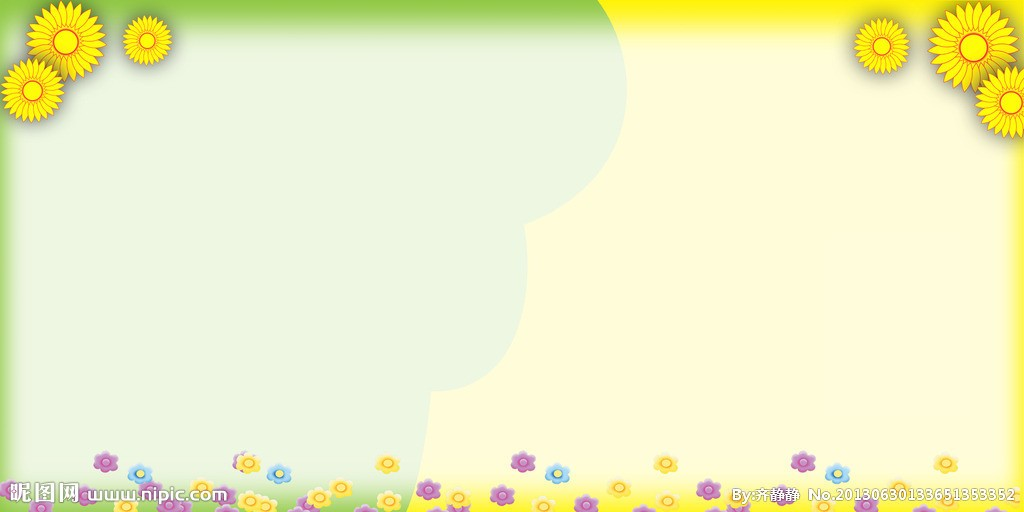 Chúc các con học tốt!